Son las 
nueve y cuarto.
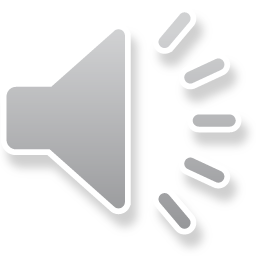 Son las
doce y media.
Son las 
doce menos cuarto.
Son las 
seis y cuarto.
Es la 
una menos cuarto.
Son las
doce y cuarto.
Son las doce.